Liturgie de l’Eucharistie -> Procession des Offrandes
Saint Esprit viens (voici mon cœur) - Glorious
1. Viens Saint-Esprit viensOuvre le Ciel descends sur nous.Viens Saint-Esprit viensFeu éternel embrase-nous.

2. Viens Saint-Esprit viensTouche la terre descends sur nousViens Saint-Esprit viensAmour du Père embrase-nous
Liturgie de l’Eucharistie -> Procession des Offrandes
Sois le feu qui me guéritSois l’Amour qui me bénitVoici mon cœur, voici mon cœur.
Viens déverser Ta tendresseAu milieu de mes faiblessesJe n’ai plus peur, Je n’ai plus peur!

3. Viens Saint-Esprit viensFends l’atmosphère descends sur nousViens Saint-Esprit viensDe Ta lumière envahis-nous
Liturgie de l’Eucharistie -> Procession des Offrandes
Pont :
Une pluie de guérisonsPour notre générationVoici nos cœurs, Voici nos cœurs
Dans l’onction de Ton EspritDans l’amour qui m’envahitJe n’ai plus peur, Je n’ai plus peur    (bis)

Sois le feu qui me guéritSois l’Amour qui me bénitVoici mon cœur, voici mon cœur.
Viens déverser Ta tendresseAu milieu de mes faiblessesJe n’ai plus peur, Je n’ai plus peur!	(bis)
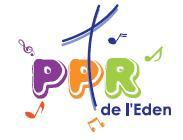